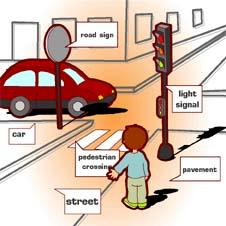 Инструктажи по безопасности
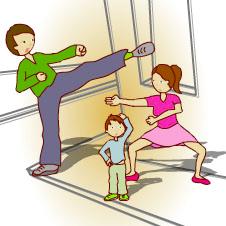 МОУ «Школа №44», г.Полысаево, Лошкарева В.И., заместитель 
директора по БЖ
5 советов по безопасности для Вас
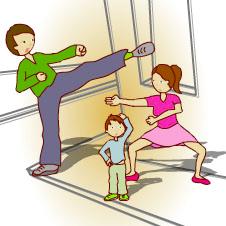 1. Даже если вы едете по знакомой дороге на небольшое расстояние, убедитесь, что все пассажиры в машине, на переднем сиденьи, и на заднем пристегнуты ремнями безопасности.

2. Ребенок до 12 лет должен ездить в машине в специальном детском сиденьи, отрегулированном в соответствии с его ростом и комплекцией.

3. Помните, что скоростной режим на дороге зависит не только от ограничения скорости, но и от плотности потока автомобилей. Всегда держите дистанцию с машиной впереди, чтобы избежать аварии при экстренном торможении.

4. Вам необходимо выбрать — либо пить, либо вести машину. Каждое пятое происшествие на дорогах России связано с управлением транспортным средством в состоянии опьянения.

5. Проверьте состояние вашей машины перед дорогой. Спущенные шины могут явиться причиной аварий на дороге.
Не пренебрегайте этим советами. 
Следование им могло бы спасать более 3.000 жизней ежегодно!
Действуем, принимая во внимание рост ребенка
Несмотря на то, что поле зрения ребенка почти такое же, как и у взрослого человека, но область обозрения ограничена его ростом. Однако ребенок обладает обостренной способностью слышать. Его способность слышать вдвое или втрое превышает способность взрослых. Но эффективность использования этих преимуществ намного ниже.
– Ребенок не может использовать боковое зрение. Поэтому ему приходится поворачивать голову для того, чтобы иметь общее представление об окружающем пространстве.
– В то время как взрослому человеку нужна четверть секунды для того, чтобы отличить движущуюся машину от стоящей, ребенку понадобится на это четыре секунды.
– Восприятие ребенком скорости, размера транспортного средства и расстояния до него также искажено. Несмотря на то, что автомобиль и грузовик могут находиться от него примерно на одинаковом расстоянии, ему может показаться, что грузовик гораздо ближе из-за того, что он больше.
– В 40% ребенок не может сказать, откуда доносится звук: спереди или сзади, а в 80% не знает, доносится ли звук справа или слева. Взгляд всегда направляется к звуку, даже если это представление ложное.
– Ребенку трудно выделить звук, оповещающий об опасности (например, при приближении машины) из большого числа раздающихся звуков.
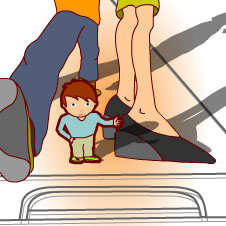 Действуем, принимая во внимание рост ребенка
Маленький рост ребенка является помехой для того, чтобы:
ВидетьВ шесть лет ребенок видит на уровне 105 см от земли, в возрасте десяти эта цифра достигает 130 см. Поэтому ребенку нужно посмотреть вверх, чтобы увидеть дорожные знаки и светофор. Кроме того, ребенок еще не может посмотреть на дорогу поверх стоящих машин и увидеть, что происходит за ними.
Быть увиденнымКогда ребенок видит сам, он предполагает, что его тоже видят. Но очень часто из-за маленького роста его может быть не видноиз-за припаркованных машин.
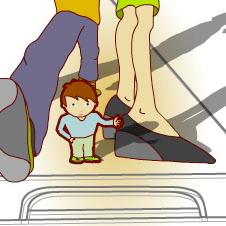 Верные рефлексы
Для того чтобы избежать неприятностей, связанных с маленьким ростом и особенностями восприятия, ребенок должен:
– всегда поднимать голову, чтобы увидеть дорожные знаки и светофор;
– определить, какие препятствия мешают ему видеть дорогу (например, припаркованные у края тротуара машины) и помнить, что из-за них его могут не увидеть водители проезжающих машин;
– убедиться, что водители его заметили и только потом начать переходить дорогу.
Важно!
Дети не всегда могут использовать свои способности визуального и слухового восприятия, поэтому они должны быть вдвойне осторожны. Скажите всему ребенку, что:

– На дороге нужно внимательно смотреть вокруг, поворачивая голову, стараясь избежать любой возможной опасности.

– Прежде чем переходить улицу, необходимо убедиться, что тебя заметили водители

– Нужно постараться определить, откуда идут звуки, особенно если они извещают о возможной опасности.

– Нужно также постараться оценить, насколько далеко от вас автомобиль, производящий звуки, и с какой скоростью он едет.
Как дети реагируют
Дети реагируют на окружающие их звуки и предметы не так, как взрослые. Понимание их реакций поможет вам лучше защитить их.
Дети, которым еще не исполнилось 8 лет, не в состоянии понять возможную опасность. Более того, они не могут сосредоточиться на нескольких вещах сразу. Когда дети увлечены игрой, они погружены в свой собственный мир и забывают о том, что им может грозить опасность.
Ребенок на дороге в сопровождении взрослых имеет ложное чувство безопасности, которое может привести его к недостаточному проявлению внимания.
Дети адаптируются к миру взрослых путем подражания.
На улице, если ребенок испугается приближающейся опасности, он, скорее всего, поступит неадекватно — постарается убежать или останется стоять на месте, не обращая внимания на ситуацию
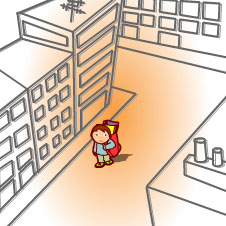 Правила безопасности
Никогда не отпускайте ребенка младше 7 лет одного на улицу, поскольку он еще маленький и не в состоянии понять возможную опасность.
Четко определите для ребенка места, где он может спокойно играть (парк, площадки для игр, безопасные дворы, стадионы и т.д.) и места, где играть нельзя, а нужно быть особенно внимательным (тротуары, пешеходные переходы).
Находясь с детьми, всегда соблюдайте правила безопасности, показывайте детям примеры того, как нужно себя вести.
Различные опасности, подстерегающие ребенка на дороге
Опасность на дороге может грозить ребенку отовсюду. Дети — лишь один из факторов, на которые водители должны обращать внимание во время движения. Автомобильные пробки раздражают водителей, делают их более агрессивными. Они начинают нарушать правила дорожного движения — заезжают на полосы, предназначенные для движения общественного транспорта, не обращают внимания на знаки и представляют угрозу не только для других водителей, но и для пешеходов.
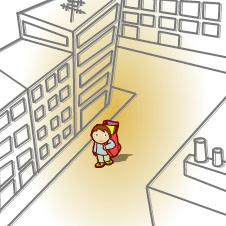 Правила безопасности
Нужно всегда быть готовым к возможной опасности, даже если вы переходите улицу по пешеходному переходу.
Необходимо убедиться, что велосипедисты, мотоциклисты и водители машин увидели вас.
Прежде чем переходить улицу, посмотрите налево, направо, затем, дойдя до середины улицы — снова направо.
Научите ребенка отличать звуки, извещающие об опасности от обыкновенных звуков, раздающихся вокруг.
Научите своего ребенка быть самостоятельным на дороге
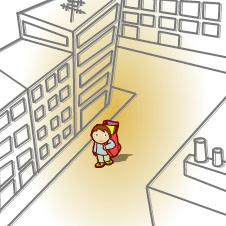 Дети, которым еще нет 8 лет
1. Не позволяйте детям находиться одним на улице, без сопровождения взрослых, поскольку они еще маленькие и не в состоянии понять возможную опасность.2. Всегда помните о том, что дети в своем поведении пытаются подражать взрослым, поэтому для родителей и всех взрослых, сопровождающих детей, очень важно соблюдать правила безопасности, подавать детям примеры и быть способными объяснить им свои действия. Если благодаря родителям ребенок приобретет навыки правильного поведения на дорогах еще с дошкольных лет, вероятнее всего, он будет соблюдать их в течение всей жизни.3. Указывайте ребенку на возможные опасности на дорогах и объясняйте, как нужно правильно поступать в той или иной ситуации.
Научите своего ребенка быть самостоятельным на дороге
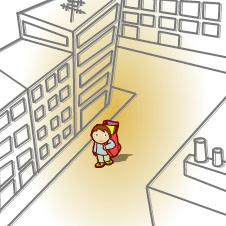 Дети, которые старше 8 лет
1. В этом возрасте детей, у которых сформированы навыки безопасности (распределение внимания, ощущение пространства, умение анализировать свои действия и т.д.), в дневное время суток и в спокойном районе, без интенсивного дорожного движения, можно отпустить на улицу одних.2. Сначала ребенок должен привыкнуть находиться один на безопасной улице, постепенно преодолевая короткие дистанции.3. Каждый новый маршрут нужно изучать с взрослыми, стараясь определить возможные опасности.4. Усталый и расстроенный ребенок, который спешит, – это ребенок в опасности. После школы ребенок чувствует себя усталым и думает о множестве вещей по дороге – о делах, которые ему необходимо сделать, о том, как он будет проводить время с друзьями. Думая о многом, он уделяет меньше внимания дороге.
Правила безопасности
Нужно всегда быть готовым к возможной опасности, даже если вы переходите улицу по пешеходному переходу.
Необходимо убедиться, что велосипедисты, мотоциклисты и водители машин увидели вас.
Прежде чем переходить улицу, посмотрите налево, направо, затем, дойдя до середины улицы — снова направо.
Научите ребенка отличать звуки, извещающие об опасности от обыкновенных звуков, раздающихся вокруг.
Когда Вы пешеход
Улица выглядит для ребенка как площадка для игр — кругом масса предметов, на которые хочется взобраться, с которых можно прыгнуть: низкие стены, парапет, фонарные столбы и т.д.

Если ребенок поглощен игрой или поставил себекакую-то цель, то вряд ли что-нибудьсможет остановить его. Поэтому необходимо, чтобы ребенок знал несколько простых правил, чтобы быть осторожным на дороге.
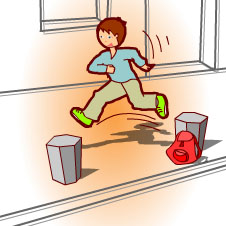 Основные правила безопасности для юных пешеходов
– Держитесь как можно дальше от края тротуара, иначе вы рискуете упасть на проезжую часть, если вдруг споткнетесь, либо вас могут задеть открывающейся дверью автомобиля. Помимо этого при плохой погоде вас могут обрызгать грязью проезжающие мимо автомобили.
– Если у вас на пути стоит группа людей, обойдите их, не выходя на проезжую часть.
– Если вы идете по дороге, на которой нет тротуара — идите по обочине с левой стороны (то есть по стороне со встречным движением).
– Старайтесь переходить улицу только по пешеходному переходу (наземному или подземному).
– Никогда не бегите через дорогу.
– Носите на одежде полоски из светоотражающего материала.
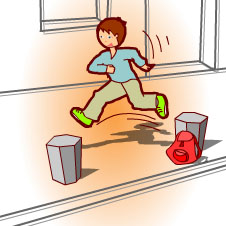 Переходим дорогу правильно
Самое главное правило для пешеходов — всегда быть внимательным на дороге. Поэтому учите своих детей правильно переходить дорогу, чтобы они всегда были в безопасности.
– Сначала выясните, с односторонним или двусторонним движением улица, которую нужно перейти.
– Прежде чем переходить улицу, посмотрите налево, направо, а на середине улицы — еще раз направо.
– Переходите дорогу только по пешеходному переходу — наземному или подземному. Если дорога регулируется светофором, то нужно дождаться зеленого света для пешеходов, затем убедиться, что все машины остановились и только потом переходить улицу.
– Будьте внимательны, смотрите по сторонам во время перехода дороги.
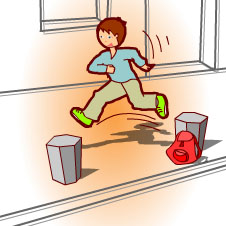 Помните!
В России в 2009 году:
– Произошло более 20 тысяч ДТП с  детьми. В них погибло детей более 1,5 тысяч и ранено более 20 тысяч.
– Наибольшая группа риска — дети от 5 до 9 лет.
– В 35% случаев жертвами стали дети, которые переходили дорогу по пешеходному переходу.
Как правильно вести себя на дороге
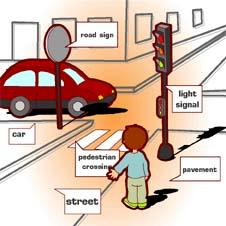 Как только человек оказывается в коллективе, появляется необходимость подчиняться общим правилам поведения. Каждому приходится следовать определенным общепринятым нормам поведения для того, чтобы сделать жизнь легче и себе и другим.
Вежливость и внимательное отношение к окружающим — правила, которые касаются всех. Поэтому, прививая ребенку эти правила, вы сами должны им следовать.
Для безопасности ваших детей и для вашей безопасности:
Улица диктует свои правила
Улица — это общественное место, которое предназначено для всех. Соблюдая собственную безопасность, человек тем самым заботится о других. Несоблюдение правил дорожной безопасности на улице может привести к очень серьезным последствиям, как для вас, так и для окружающих. Так, например, восьмилетний ребенок, катающийся по тротуару на роликовых коньках, может столкнуться с пешеходом или даже сбить его.
Для того чтобы понять, причиняете ли вы беспокойство другим людям своим поведением, нужно поставить себя на их место. Всегда задавайте себе вопрос: «Если я поступлю так или иначе, не подвергну ли я опасности других людей?»
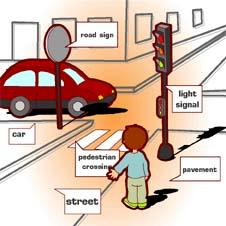 Знаете ли Вы?
Пешеходы ответственны за свои действия перед законом.
Пешеход, по чьей вине произошел несчастный случай, в котором пострадал велосипедист, может быть признан виновным в нанесении вреда здоровью или непреднамеренное причинение ущерба, если пешеход старше 16 лет (если младше — то ответственность несут родители).
Если пешеход переходит дорогу на красный свет или на расстоянии менее 50 метров от пешеходного перехода, его могут оштрафовать.
Ведите себя правильно
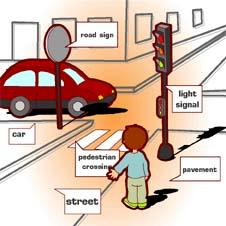 Когда вы идете пешком:
– Будьте внимательны к другим пешеходам, всегда смотрите вперед, чтобы не столкнуться с ними.
– Никогда не бегите через дорогу.
– Будьте аккуратны, ничего не бросайте на дорогу — это может привести к несчастному случаю.
– Будьте внимательны — со стоянки в любой момент может выехать машина.
Ведите себя правильно
На роликовых коньках:
– Кататься на тротуарах и проезжей части запрещено, для катания на роликовых коньках не подходят тротуары — катайтесь в безопасных дворах, парках, стадионах.
– Внимательно следите за дорогой, чтобы вовремя объехать препятствия, которые могут возникнуть на пути.
– Всегда носите средства защиты — шлем, налокотники, наколенники, перчатки для защиты кистей рук.
– Если вы новичок, избегайте кататься в опасных местах (в местах, где много пешеходов, на наклонных участках и т.д.).
– Учитесь кататься только на ровной и сухой поверхности.
– Не цепляйтесь к велосипеду или машине — это может быть опасно.
– Держите скорость под контролем.
– Если вам кажется, что прохожий вас не видит, громким голосом предупредите его об опасности.
– Скорость движения на роликовых коньках намного больше, поэтому нужно быть особенно внимательным, чтобы не сбить пешехода.
Ведите себя правильно
На велосипеде:– Прежде чем поехать кататься на велосипеде, проверьте, в порядке ли велосипед.
В общественном транспорте:– Нет необходимости спешить и толкаться, когда вы садитесь в автобус, — водитель не закроет двери, пока одни пассажиры не выйдут, а другие не войдут.
– Убедитесь, что не занимаете места для пассажиров с детьми, инвалидов и пожилых людей.
– Никогда не переходите дорогу за стоящим на остановке автобусом — водитель машины может не заметить вас из-за автобуса.
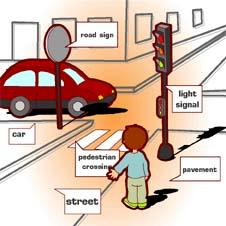 Как сделать так, чтобы дети следовали правилам
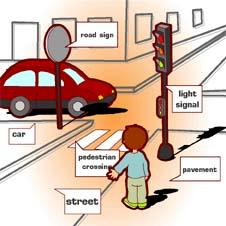 Помогите ребенку рассчитать время так, чтобы он не опаздывал и не бежал.
– Дети адаптируются к миру взрослых путем подражания. Поэтому подавайте детям хорошие примеры (переходите улицу только по пешеходному переходу, дождитесь зеленого света светофора).
– Детям хочется играть на улице. Поэтому необходимо объяснить ребенку, в каких местах играть запрещено и почему.
– Предупредите ребенка, что на тротуар нельзя ничего бросать, так как велосипедист или роллер могут не заметить эти предметы и упасть.
Помните!
Детям до 12 лет запрещено ездить на велосипеде по краю проезжей части. Дети еще не могут реагировать достаточно быстро на неожиданную опасность.